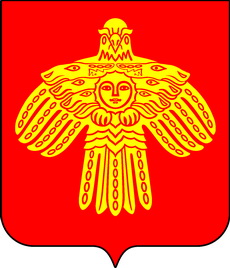 ПРЕДСТАВЛЕНИЕ СВЕДЕНИЙ О ДОХОДАХ,  РАСХОДАХ, ОБ ИМУЩЕСТВЕ  И ОБЯЗАТЕЛЬСТВАХ ИМУЩЕСТВЕННОГО ХАРАКТЕРА В 2018 ГОДУ
Администрация Главы Республики Коми
Управление государственной гражданской службы
ФОРМА СПРАВКИ О ДОХОДАХ, РАСХОДАХ, ОБ ИМУЩЕСТВЕ И ОБЯЗАТЕЛЬСТВАХ ИМУЩЕСТВЕННОГО ХАРАКТЕРА (далее – СПРАВКА) утверждена Указом Президента РФ от 23.06.2014г.  № 460


    справка заполняется собственноручно              на персональном компьютере                               или 
   с использованием специализированного                       программного обеспечения «Справки БК» 
ссылка http://www.gossluzhba.gov.ru/page/index/spravki_bk
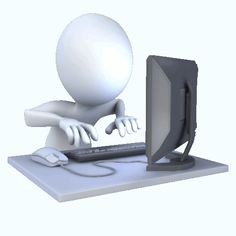 [Speaker Notes: О доходах за по остальному на датуу]
ЛИЦА, В ОТНОШЕНИИ КОТОРЫХ ПРЕДОСТАВЛЯЮТСЯ СВЕДЕНИЯ
Сведения представляются ОТДЕЛЬНО в отношении: 

СЛУЖАЩЕГО (РАБОТНИКА, ДЕПУТАТА), 

ЕГО СУПРУГИ (СУПРУГА) 

КАЖДОГО НЕСОВЕРШЕННОЛЕТНЕГО 
РЕБЕНКА СЛУЖАЩЕГО (РАБОТНИКА, ДЕПУТАТА)

КАЖДОГО ВЗЯТОГО ПОД ОПЕКУ (ПОПЕЧИТЕЛЬСТВО), 
УСЫНОВЛЕННОГО НЕСОВЕРШЕННОЛЕТНЕГО РЕБЕНКА
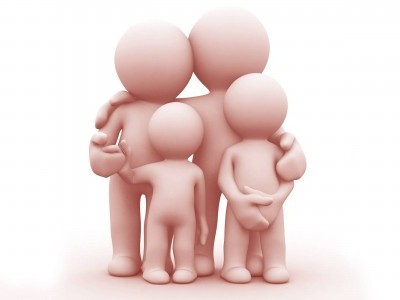 [Speaker Notes: Сведения в отношении несовершеннолетних детей, проживающих раздельно со служащим (работником) в случае, если служащий (работник) не лишен родительских прав, ПРЕДОСТАВЛЯЮТСЯ в установленном порядке.

В случае если супруга (супруг) служащего (работника) является опекуном (попечителем), усыновителем несовершеннолетнего ребенка, то сведения в отношении данного ребенка РЕКОМЕНДУЕТСЯ представить.]
ОПРЕДЕЛЕНИЕ КРУГА ЛИЦ, 
В ОТНОШЕНИИ КОТОРЫХ 
ПРЕДОСТАВЛЯЮТСЯ СВЕДЕНИЯ
                                                                                        ЧАСТЬ 1
[Speaker Notes: При представлении сведений в отношении супруги (супруга) следует учитывать положения статей 10 "Заключение брака" и 25 "Момент прекращения брака при его расторжении" Семейного кодекса Российской Федерации.
Согласно статье 10 права и обязанности супругов возникают со дня государственной регистрации заключения брака в органах записи актов гражданского состояния.
Согласно статье 25 Семейного кодекса брак, расторгаемый в органах ЗАГС прекращается со дня государственной регистрации расторжения брака в книге актов гражданского состояния, а при расторжении брака в суде – со дня вступления в законную силу решения суда о расторжении брака (а не в день принятия такого решения).]
ОПРЕДЕЛЕНИЕ КРУГА ЛИЦ, 
В ОТНОШЕНИИ КОТОРЫХ 
ПРЕДОСТАВЛЯЮТСЯ СВЕДЕНИЯ
                                                                      ЧАСТЬ 2
[Speaker Notes: Считается достижение определённого возраста  на следующий день после дня рождения, то есть если день рождения 31 декабря, то наступление возраста  - 1 января 2017 года.]
СРОКИ ПРЕДОСТАВЛЕНИЯ СПРАВКИ
Последний день предоставления СПРАВКИ в 2018 году для депутатов    31 марта для служащих (работников)   28 апреля**При невозможности представить сведения лично рекомендуется направить их в ОМСУпосредством почтовой связи не позднее 24 часов 30 апреля 2018 года.
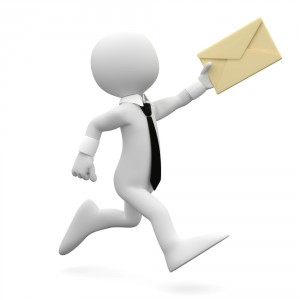 [Speaker Notes: Откладывать представление сведений до апреля не рекомендуется, особенно в случае планируемого длительного отсутствия служащего (работника), например убытия в служебную командировку или отпуск]
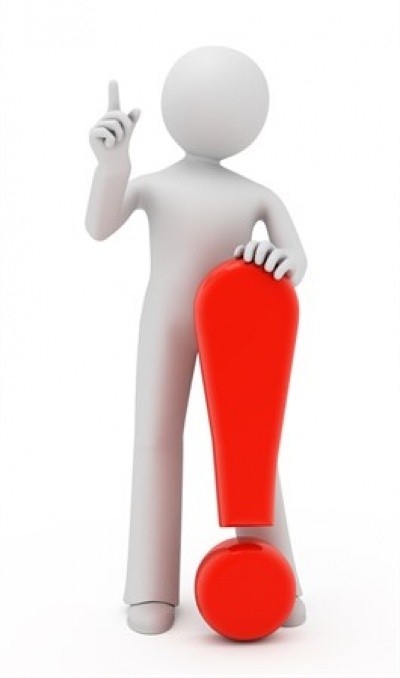 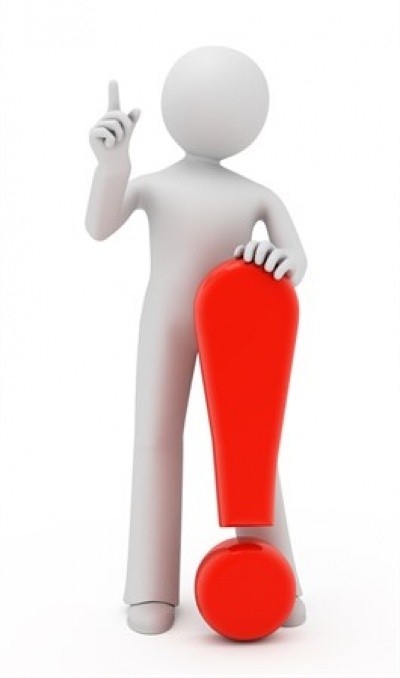 Требованиями антикоррупционного законодательства 
не предусматривается освобождение 
от исполнения обязанности по представлению СПРАВКИ, в т.ч. в период нахождения его в отпуске (ежегодный оплачиваемый отпуск, отпуск без сохранения денежного содержания, отпуск по уходу за ребенком),    в период временной нетрудоспособности 
 иной период неисполнения должностных обязанностей.
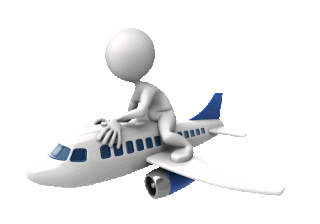 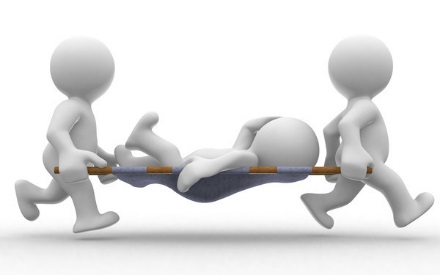 [Speaker Notes: Перевод служащего в другой государственный орган в период с 1 января по 1(30) апреля 2017 г. не освобождает его от обязанности представить сведения в соответствующее структурное подразделение  государственного органа, в котором он замещал должность 31 декабря 2016 г.

Не предоставляются сведения, если служащий назначен на должность включенную в перечень должностей или временно замещает должность после 31 декабря 2016

При внешнем совместительстве (работником заключен трудовой договор о выполнении в свободное от основной работы время другой регулярной оплачиваемой работы у другого работодателя) работник, замещающий должности в разных организациях, замещение которых влечет обязанность представлять сведения, представляет в данные организации две справки (заполняются отдельно для каждой должности).]
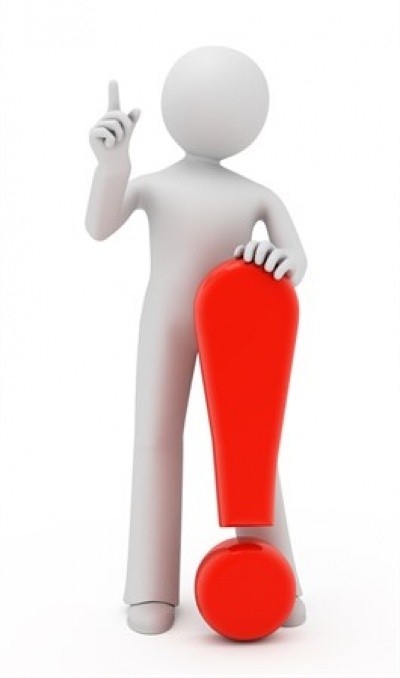 При невозможности по объективным причинам представить сведения на супругу (супруга) и/или несовершеннолетних детей подается заявление до истечения срока, установленного для представления справки.
[Speaker Notes: Заявление о невозможности предоставить сведения о своих доходах, расходах, об имуществе и обязательствах  имущественного характера  законодательством не предусмотрено!]
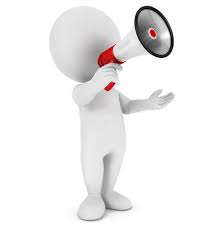 ТИТУЛЬНЫЙ ЛИСТ СПРАВКИ
Фамилия, имя и отчество указываются полностью, 
                       без сокращений

                       Место работы и наименование  должности указываются соответствии с приказом о назначении и служебным контрактом,
в случае если имеется несколько мест работы указываются все. 

! Адрес места регистрации указывается по состоянию на дату представления справки на основании записи в паспорте или ином документе, подтверждающем регистрацию по месту жительства
При наличии временной регистрации ее адрес указывается в скобках.
 При отсутствии постоянной регистрации указывается временная

В случае если место проживания не совпадает с местом регистрации, в скобках указывается адрес фактического проживания
[Speaker Notes: Если сведения представляются в отношении несовершеннолетнего ребенка, не достигшего 14-летнего возраста, то на титульном листе справки после подчеркивания типа родственных указывается фамилия, имя, отчество ребенка в родительном падеже, а также серия, номер свидетельства о рождении, дата выдачи и орган, выдавший данное свидетельство.

Дата рождения (год рождения) указывается в соответствии с записью                          в документе,   удостоверяющем личность

! Адрес места регистрации указывается по состоянию на дату представления справки на основании записи в паспорте или ином документе, подтверждающем регистрацию по месту жительства (наименование субъекта Российской Федерации, района, населенного пункта, улицы, номер дома и квартиры, почтовый индекс).]
ПРИМЕР ЗАПОЛНЕНИЯ ТИТУЛЬНОГО ЛИСТА
В отдел муниципальной службы и кадров администрации МО ГО «Сыктывкар»
(указывается наименование кадрового подразделения федерального государственного органа, иного органа или организации)
 
СПРАВКАо доходах, расходах, об имуществе и обязательствах имущественного характера

                               Я, Иванов Петр Иванович, 15 октября 1968 г.р.,                              ,                                                                              ,
 
               паспорт 40 05 152684, выдан 12.03.2003 г. УВД г.Сыктывкара       ,               ,
(фамилия, имя, отчество, дата рождения, серия и номер паспорта, дата выдачи и орган, выдавший паспорт)

 
                           Администрация МО ГО «Сыктывкар», заместитель начальника                  .
 
                              отдела по финансово-экономической работе,                                   . 
(место работы (службы), занимаемая (замещаемая) должность; в случае отсутствия основного места работы (службы) - род занятий; 

зарегистрированный по адресу: 169311, Республика Коми, г.Ухта, пр-т.Ленина, д.1, кв.1      .                     (167016, Республика Коми, г.Сыктывкар, ул.Катаева, д.5, кв.3)              . , (адрес места регистрации)
[Speaker Notes: Фамилия, имя и отчество гражданина, служащего указываются полностью, без сокращений в соответствии с документом, удостоверяющим личность. 

2) Дата рождения указывается в соответствии с записью в документе, удостоверяющим личность.

3) Паспортные данные указываются в соответствии  с документом, удостоверяющим личность гражданина.
  
4) Место службы и замещаемая должность указываются в соответствии с приказом о назначении и служебным контрактом (трудовым договором):  по состоянию на 31.12.2016 

При заполнении справки лицом, замещающим муниципальную должность на непостоянной основе, указывается муниципальная должность.]
сообщаю   сведения   о   доходах,   расходах   своих,  супруги   (супруга),
несовершеннолетнего ребенка (нужное подчеркнуть)
________________________________________________________________________
 ((фамилия, имя, отчество, год рождения, серия и номер паспорта или свидетельства о рождении(для несовершеннолетнего ребенка, не имеющего паспорт), дата выдачи и орган, выдавший документ)
________________________________________________________________________
   (адрес места регистрации, основное место работы (службы), занимаемая
                          (замещаемая) должность)
________________________________________________________________________
    (в случае отсутствия основного места работы (службы) - род занятий)
________________________________________________________________________
________________________________________________________________________
за    отчетный   период   с  1  января  2017 г.   по   31  декабря  2017 г.
об имуществе,  принадлежащем .                     Иванову Петру Ивановичу               .
                                                                     (фамилия, имя, отчество)
на   праве   собственности,   о   вкладах  в  банках,  ценных  бумагах,  об
обязательствах имущественного характера по состоянию на «31» декабря 2017 г.
[Speaker Notes: Адрес места регистрации указывается по состоянию на дату представления справки на основании записи в паспорте или ином документе, подтверждающем регистрацию по месту жительства (почтовый индекс, наименование субъекта Российской Федерации, района, города, иного населенного пункта, улицы, номер дома и квартиры). При наличии временной регистрации ее адрес указывается в скобках. В случае если служащий не проживает по адресу места регистрации, в скобках указывается адрес фактического проживания.

При отсутствии постоянной регистрации указывается временная (по паспорту).]
ПРИМЕР ЗАПОЛНЕНИЯ ТИТУЛЬНОГО ЛИСТА 
НА СУПРУГУ СЛУЖАЩЕГО
сообщаю   сведения   о   доходах,   расходах   своих,  супруги   (супруга),
несовершеннолетнего ребенка (нужное подчеркнуть)
                                        Иванова Мария Николаевна, 12.11.1970 г.р.,                        .                             ,                     паспорт 41 06 132679, выдан 05.03.2001 г. УВД г.Сыктывкара,            . (фамилия, имя, отчество, год рождения, серия и номер паспорта или свидетельства о рождении(для несовершеннолетнего ребенка, не имеющего паспорт), дата выдачи и орган, выдавший документ)
                          167016, Республика Коми, г.Сыктывкар, ул.Катаева, д.5, кв.3,             . 
                 
                                       ООО «АВС», менеджер по продажам                                      .                                  (адрес места регистрации, основное место работы (службы), занимаемая                       (замещаемая) должность) (в случае отсутствия основного места работы (службы) - род занятий)

за    отчетный   период   с  1  января  2017 г.   по   31  декабря  2017 г.
об имуществе,  принадлежащем  .              Ивановой Марии Николаевне                   .       
                                                                                              (фамилия, имя, отчество)
на   праве   собственности,   о   вкладах  в  банках,  ценных  бумагах, об обязательствах имущественного характера по состоянию на «31» декабря 2017 г.
[Speaker Notes: БЕЗ ИЗМЕНЕНИЙ]
ПРИМЕР ЗАПОЛНЕНИЯ ТИТУЛЬНОГО ЛИСТА 
НА НЕСОВЕРШЕННОЛЕТНЕГО РЕБЕНКА
сообщаю   сведения   о   доходах,   расходах   своих,  супруги   (супруга), несовершеннолетнего ребенка (нужное подчеркнуть)
                   Иванов Егор Петрович, 16.02.2009 г.р., ,  свидетельство о рождении I-EA 798236, выдано 21.02.2009 г. .территориальным органом записи актов гражданского состояния  г.Сыктывкара Управления записи актов гражданского состояния Республики Коми,                                         .                                                
(фамилия, имя, отчество, год рождения, серия и номер паспорта или свидетельства о рождении(для несовершеннолетнего ребенка, не имеющего паспорт), дата выдачи и орган, выдавший документ)
                  167016, Республика Коми, г.Сыктывкар, ул.Катаева, д.5, кв.3               .
                                        МАУО «СОШ №12», учащийся                                               .  
(адрес места регистрации, основное место работы (службы), занимаемая                       (замещаемая) должность) (в случае отсутствия основного места работы (службы) - род занятий)
за    отчетный   период   с  1  января  2017 г.   по   31  декабря  2017 г.
об имуществе,  принадлежащем _                   Иванову  Егору  Петровичу                  .       
                                                                                        (фамилия, имя, отчество)
на   праве   собственности,   о   вкладах  в  банках,  ценных  бумагах,  об
обязательствах имущественного характера по состоянию на «31» декабря 2017 г.
[Speaker Notes: БЕЗ ИЗМЕНЕНИЙ]
РАЗДЕЛ 1.   СВЕДЕНИЯ О ДОХОДАХ
Сведения о доходах представляются за отчетный период с 1 января 2017 года   по 31 декабря 2017 года
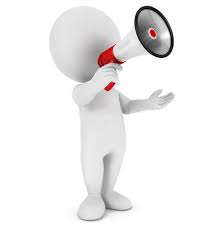 В целях представления сведений в справке под "доходом" понимаются любые денежные поступления служащего (работника), его супруги (супруга) и несовершеннолетних детей в наличной или безналичной форме.
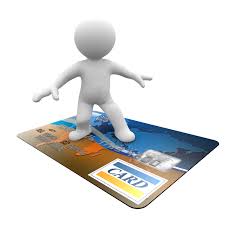 Полученные доходы, в том числе по основному месту работы, указываются без вычета налога на доходы физических лиц.
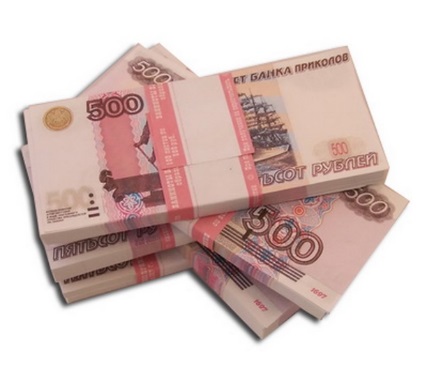 Не предусмотрено указание товаров и услуг, полученных в натуральной форме
ДОХОД ПО ОСНОВНОМУ МЕСТУ РАБОТЫ
Указывается общая сумма дохода по справке 2-НДФЛ
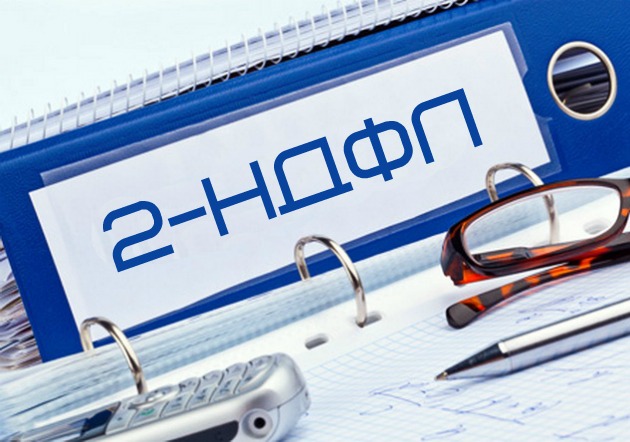 ! Если трудоустройство состоялось в отчетном периоде, то доход, полученный по предыдущему месту службы (работы), указывается в строке иные доходы
[Speaker Notes: по справке N 2-НДФЛ, выдаваемой по месту службы (работы) (графа 5.1 «Общая сумма дохода»)
ИП:
При применении системы налогообложения в виде единого налога на вмененный доход для отдельных видов деятельности (ЕНВД) в качестве дохода указывается величина вмененного дохода
При применении упрощенной системе налогообложения:
  - если объект налогообложения «доход», то в качестве дохода в справку вносится сумма полученных доходов за налоговый период (налоговая база), которая подлежит указанию в налоговой декларации по налогу, уплачиваемому в связи с применением УСН
если объектом налогообложения являются «доходы уменьшенные на величину расходов», то в качестве дохода вносимого в справку сумма, которая подлежит указанию в налоговой декларации по налогу, уплачиваемому в связи с применением УСН.]
ДОХОД ОТ ВКЛАДОВ В БАНКАХ И ИНЫХ КРЕДИТНЫХ ОРГАНИЗАЦИЯХ
Указывается общая сумма доходов в виде процентов по любым вкладам (счетам) в банках и иных кредитных организациях, вне зависимости от их вида и валюты, а также доходы от вкладов (счетов), которые были закрытых в 2017 году.


Доход, полученный в иностранной валюте, указывается в рублях по курсу Банка России на дату получения дохода.
Сведения об официальных курсах валют на дату, устанавливаемых ЦБ РФ, доступны по ссылке: http://www.cbr.ru/currency_base/daily.aspx
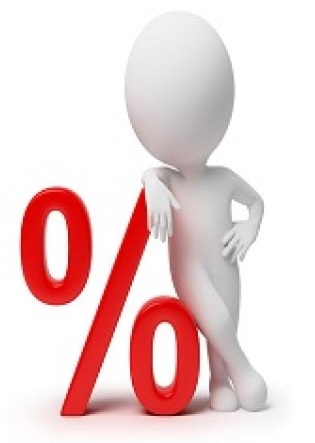 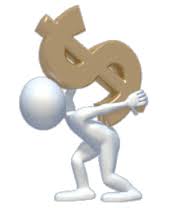 ПРИМЕР РАСЧЕТА  РАСЧЁТА ДОХОДА В ВАЛЮТЕ
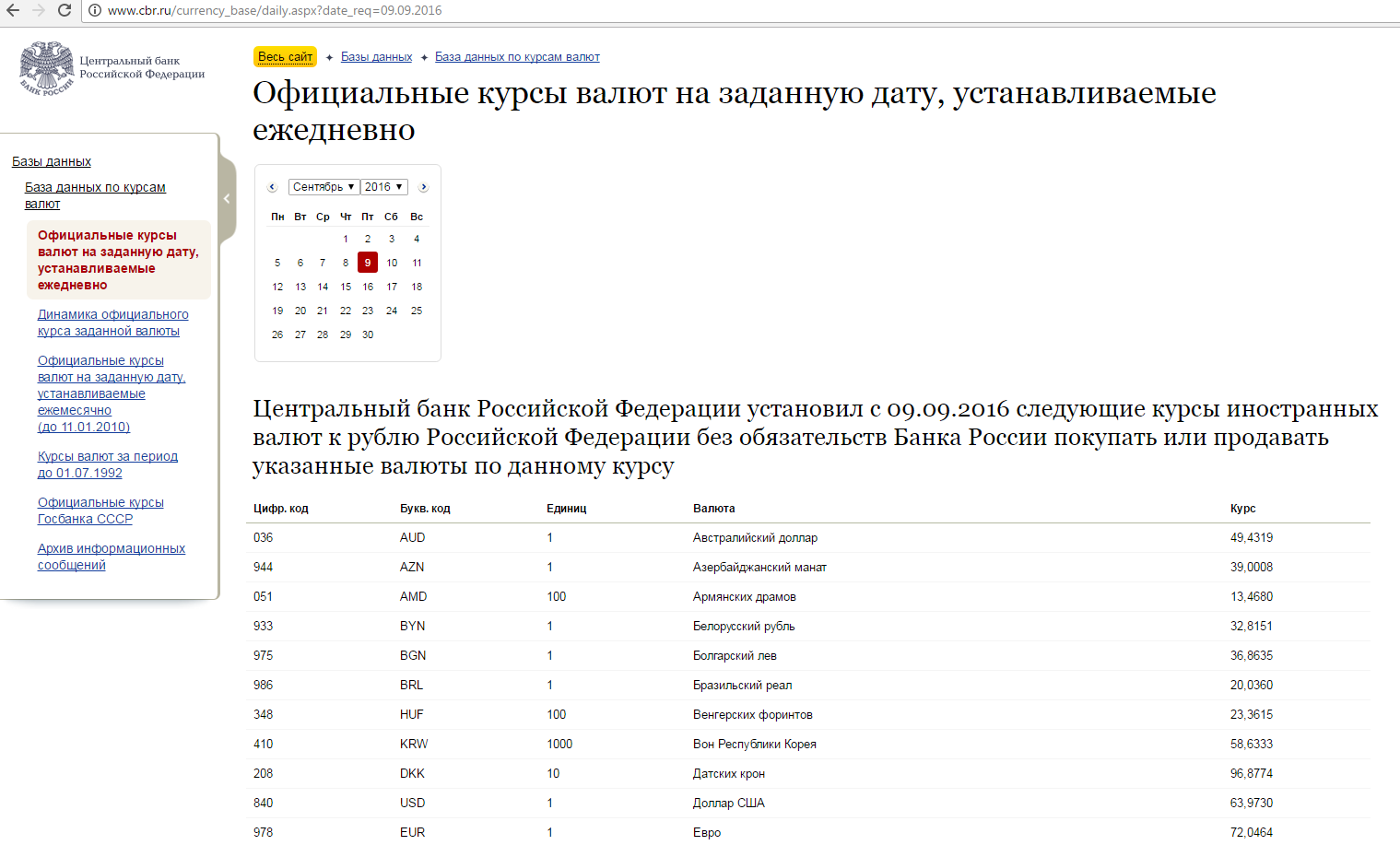 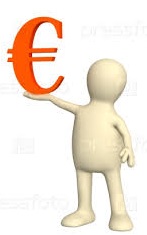 9 евро х 72,0464 = 648,42 руб.
ДОХОД ОТ ЦЕННЫХ БУМАГ И ДОЛЕЙ УЧАСТИЯ В КОММЕРЧЕСКИХ ОРГАНИЗАЦИЯХ
Дивиденды, от организации при распределении прибыли, остающейся после налогообложения (в том числе в виде % по привилегированным акциям)
Доход от операций с ценными бумагами, в т.ч. доход от                                                         погашения сберегательных  сертификатов
Нулевой или отрицательный доход (нулевой или отрицательный финансовый результат) в справке не указывается!
ИНЫЕ ДОХОДЫ
Государственный сертификат на материнский (семейный) капитал, если в 2017 году был реализован целиком или частично;
Стипендии
Денежные средства полученные в порядке дарения или наследования
Доходы от сдачи в аренду имущества
Доходы от продажи имущества
Доходы по договорам «трейд-ин»
Страховые выплаты
Средства за исполнение государственных и общественных обязанностей
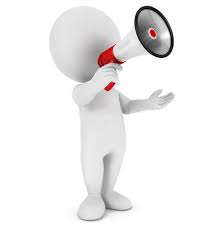 ! Более полный перечень иных  видов доходов приведен 
в п. 54 Методических рекомендаций
[Speaker Notes: Указываются доходы, которые не были отражены в других категориях видов доходов]
ИНЫМИ ДОХОДАМИ НЕ ЯВЛЯЮТСЯ
оплата проезда к месту отпуска и обратно; 
перевод денежных средств между банковскими счетами супругов и несовершеннолетних детей;
возврат денежных средств по несостоявшемуся договору купли-продажи;
социальный, имущественный налоговый вычет;
от продажи различного вида подарочных сертификатов (карт), выпущенных предприятиями торговли;
бонусные баллы ("кэшбэк сервис"), бонусов на накопительных дисконтных картах, начисленных банками и иными организациями за пользование их услугами, в т.ч. в виде денежных средств;
вознаграждения донорам за сданную кровь, ее компоненты (и иную помощь) при условии возмездной сдачи.

Более полный перечень иных  видов доходов приведен 
в п. 56 Методических рекомендаций
ПРИМЕР ЗАПОЛНЕНИЯ РАЗДЕЛА 1 «СВЕДЕНИЯ О ДОХОДАХ»
РАЗДЕЛ 2. СВЕДЕНИЯ О РАСХОДАХ
Заполняется только в случае, если с 1.01.2017 по 31.12.2017 сдающим справку, его супругой (супругом) и несовершеннолетними детьми совершены расходы по  сделке (сделкам) по приобретению земельного участка, другого объекта недвижимости, транспортного средства, ценных бумаг, акций, и сумма такой сделки (сделок) превышает общий доход данного лица и его супруги (супруга) за три последних года, предшествующих 2017 году (то есть за 2014, 2015 и 2016 годы).
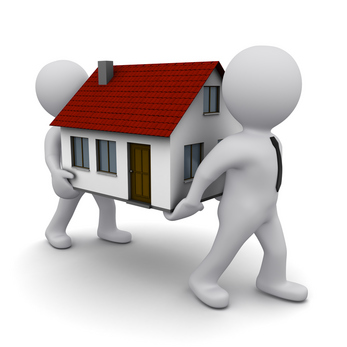 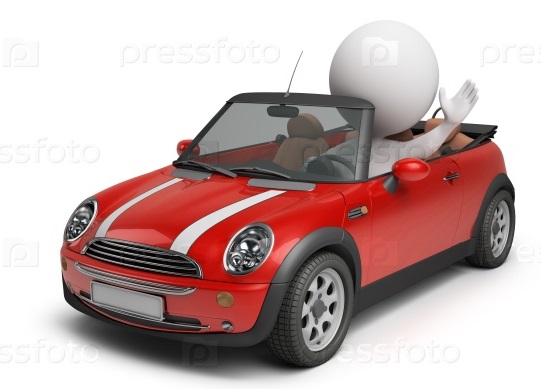 [Speaker Notes: В случае, если сведения о расходах представляются, например, за 2017 г. и по состоянию на 31 декабря 2017 г. служащий (работник) уже не состоял в браке, то расчет суммы общего дохода осуществляется только исходя из дохода служащего (работника). При этом в качестве источника получения средств, за счет которых приобретено имущество, в справке может быть указан доход бывшей супруги служащего (работника), несовершеннолетнего ребенка. Для его подтверждения могут быть рассмотрены справки супруги, несовершеннолетних детей, которые представлялись служащим (работником) в период нахождения в браке (за 2014, 2015, 2016 гг.).]
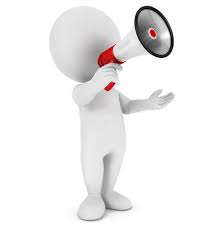 Раздел 2 «Сведения о расходах» 
                       не заполняется в следующих случаях:


  земельный участок, другой объект недвижимости, транспортное средство, ценные бумаги, акции (доля участия, пай в уставном (складочном) капитале организации) приобретены в результате совершения безвозмездной сделки (наследование, дарение);

- проведена государственная регистрация права на недвижимое имущество без совершения сделки по приобретению данного имущества (например, возведение жилого дома на земельном участке).
ПРИМЕР ЗАПОЛНЕНИЯ РАЗДЕЛА 2 
«СВЕДЕНИЯ О РАСХОДАХ»
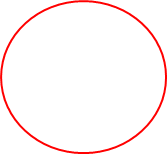 [Speaker Notes: Указываются наименование и реквизиты документа, являющегося законным основанием для возникновения права собственности. Копии документов прилагаются к справке и являются ее неотъемлемой частью .

П. 64 Методических указаний  определяет примеры источников получения средств, за счет которых приобретено имущество, например:
1) доход по основному месту работы служащего (работника), его супруги (супруга);
2) доход от иной разрешенной законом деятельности;
3) доход от вкладов в банках и иных кредитных организациях;
4) накопления за предыдущие годы;
5) наследство;
6) дар;
7) заем;
8) ипотека;
9) иные кредитные обязательства;
10) доход от продажи имущества;
11) доход от сдачи имущества в аренду;
12) единовременная субсидия на приобретение жилого помещения и иные аналогичные выплаты, например, денежные средства, полученные участником накопительно-ипотечной системы жилищного обеспечения военнослужащих;
13) средства материнского (семейного) капитала;
14) иные виды доходов.
Копии документов, являющихся законным основанием для возникновения права собственности, прилагаются к справке и являются ее неотъемлемой частью.]
РАЗДЕЛ 3. СВЕДЕНИЯ ОБ ИМУЩЕСТВЕ
Сведения об имуществе представляются по состоянию на 31 декабря 2017 года

Указанию подлежат все объекты недвижимости независимо от того, когда и где они были приобретены
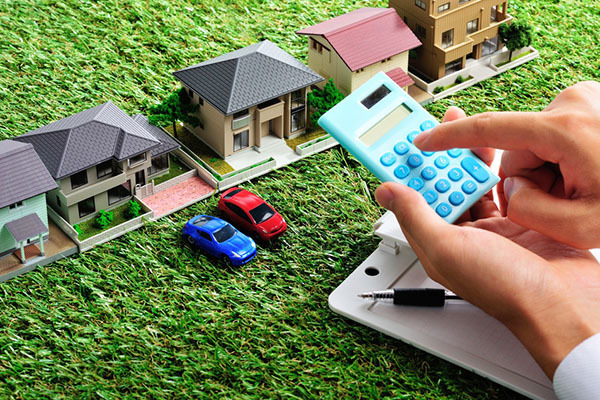 [Speaker Notes: Лицо после передачи права владения, но до государственной регистрации права собственности является законным владельцем имущества (статья 305 Гражданского кодекса РФ)
Указывается также недвижимое имущество: полученное в порядке наследования (выдано свидетельство о праве на наследство)  или по решению суда, которое вступило в силу, право собственности на которое не зарегистрировано в установленном порядке (не осуществлена регистрация в Росреестре).]
Заполнение графы «Вид и наименование имущества»
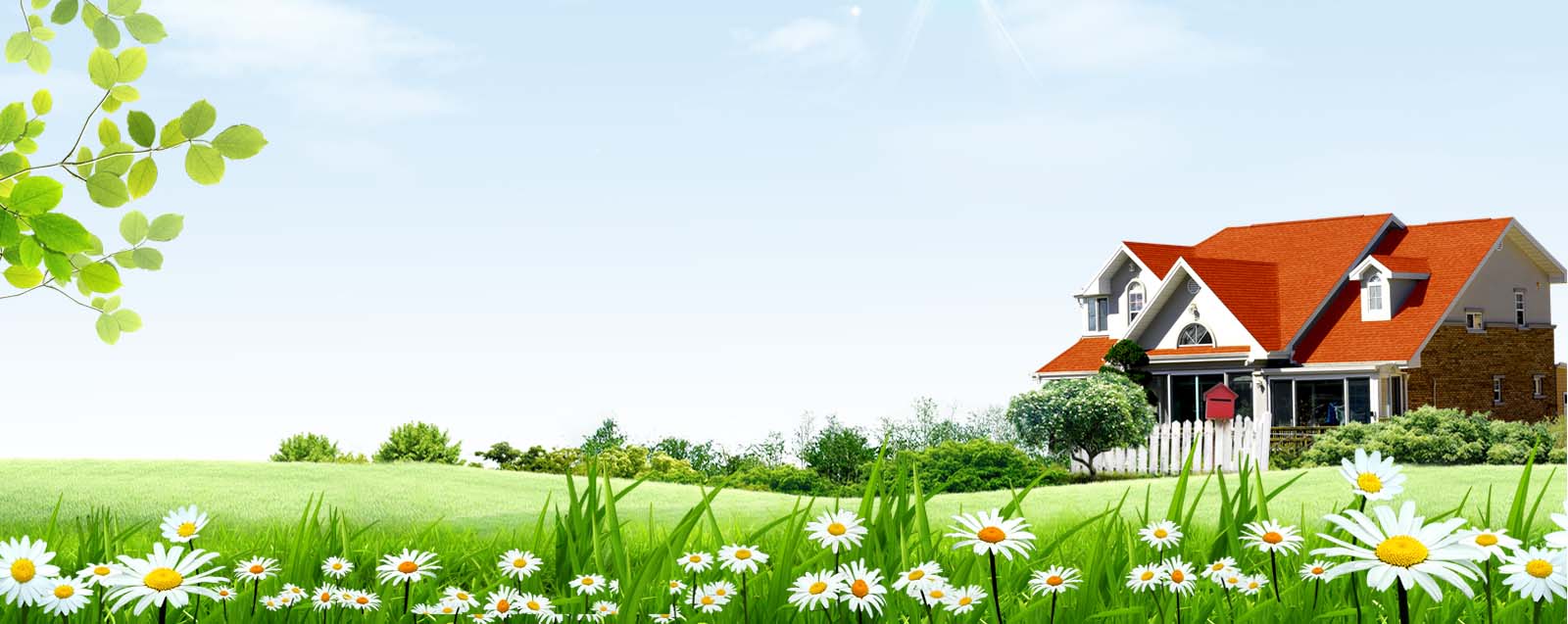 Земельные участки
Обязательно указывается вид земельного участка, например,  для ведения личного подсобного хозяйства, 
под индивидуальное жилищное строительство
! при наличии в собственности жилого или дачного дома, должен быть указан соответствующий земельный участок, на котором он расположен. Данный земельный участок в зависимости от наличия зарегистрированного права собственности подлежит указанию в разделе 3.1 «Недвижимое имущество» или 6.1 «Объекты недвижимого имущества, находящиеся в пользовании».
[Speaker Notes: Объектом индивидуального жилищного строительства является отдельно стоящий жилой дом с количеством этажей не более чем три.При наличии в собственности жилого, дачного или садового дома, должен быть указан соответствующий земельный участок, на котором он расположен (под индивидуальное жилищное строительство, дачный или садовый). Данный земельный участок в зависимости от наличия зарегистрированного права собственности подлежит указанию в разделе "Имущество, находящееся в собственности" или разделе "Имущество, находящееся в пользовании".

Не подлежит указанию земельный участок под многоквартирным домом, а также под надземными или подземными гаражными комплексами, в том числе многоэтажными,.]
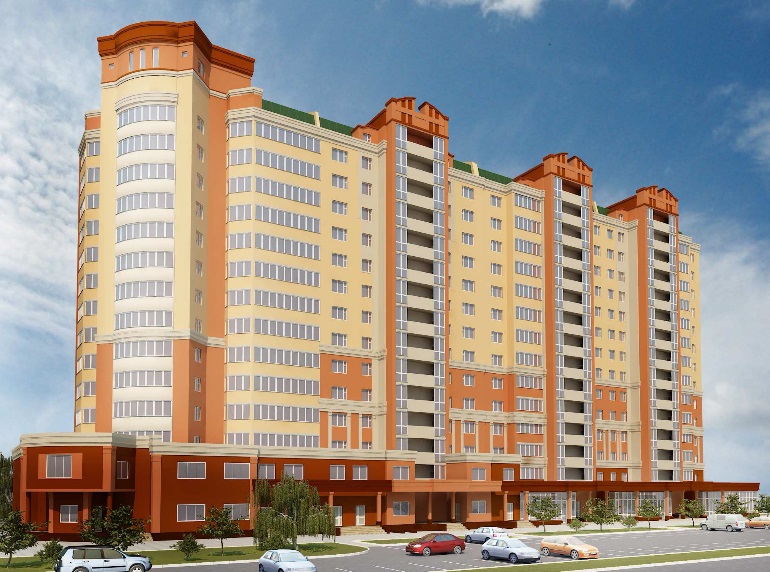 Квартиры
__- комнатная квартира, на основании 
правоустанавливающих документов
Гаражи
Указывается информация об организованных местах хранения автотранспорта - "гараж", "машино-место" и другие,на основании правоустанавливающего документа. 


! Земельный участок, на котором расположен гараж, в зависимости от наличия зарегистрированного права собственности подлежит указанию «Недвижимое имущество» или «Объекты недвижимого имущества, находящиеся в пользовании».
Заполнение графы «Вид имущества»
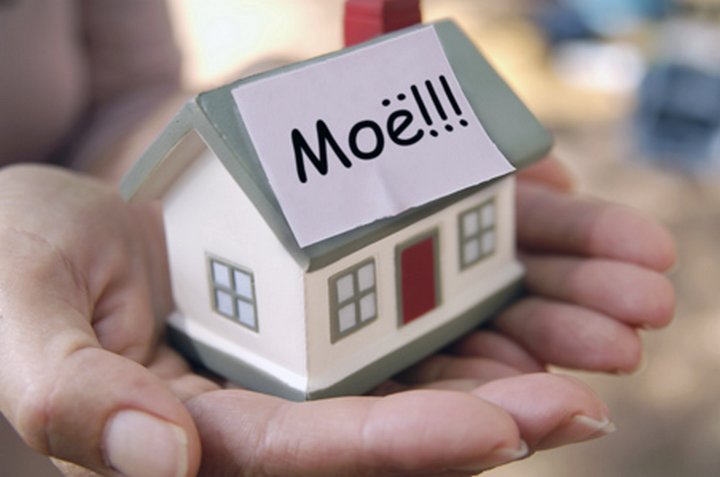 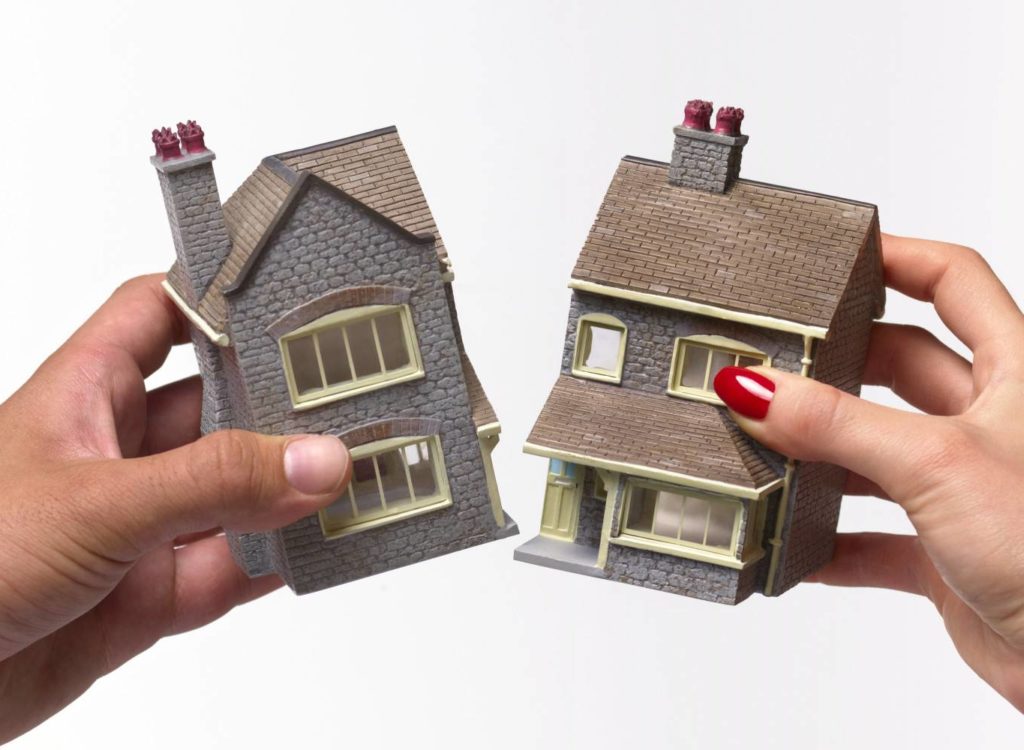 Заполнение графы «Местонахождение»
Адрес объекта недвижимости указывается согласно правоустанавливающим документам

! Если объект находится в России:
почтовый индекс, субъект РФ, район, населенный пункт, улица, номер дома (владения, участка), квартиры
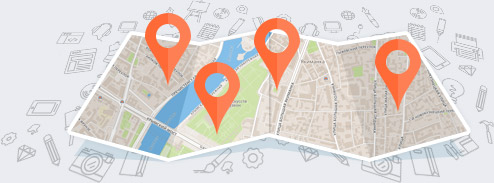 [Speaker Notes: Информация о недвижимом имуществе, принадлежащем на праве общей долевой собственности в многоквартирном доме, (например, межквартирные лестничные площадки, лестницы, лифты, лифтовые и иные шахты, коридоры, технические этажи, чердаки, подвалы и др.), не подлежит указанию в справке]
Заполнение графы «Площадь»
Площадь объекта недвижимого имущества указывается согласно правоустанавливающим документам. 
!  Если недвижимое имущество принадлежит служащему (работнику) на праве совместной собственности (без определения долей) или долевой собственности, указывается общая площадь данного объекта, а не площадь доли.
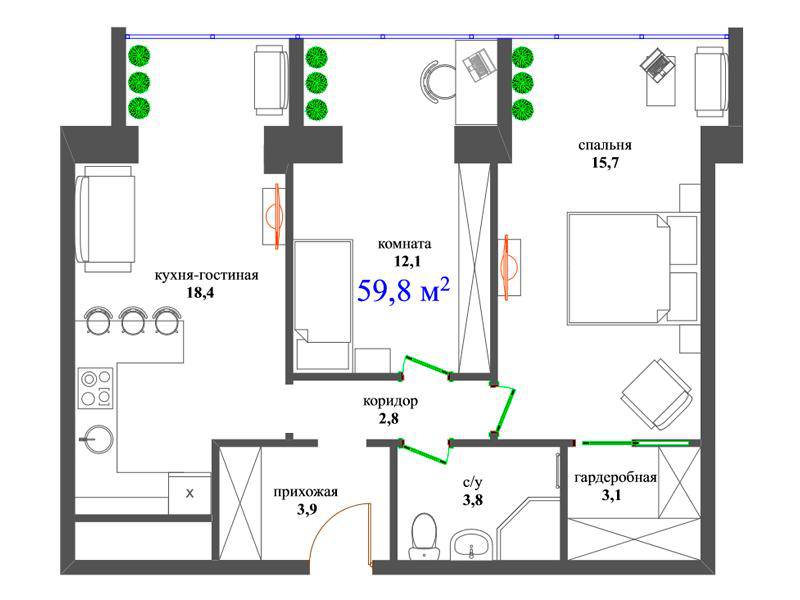 Заполнение графы 
«Основание приобретение и источники средств»
Для каждого объекта недвижимого имущества указываются:

 - реквизиты свидетельства о государственной регистрации права собственности на недвижимое имущество 
и регистрационный номер записи в Едином государственном реестре прав на недвижимое имущество (ЕГРН)
 наименование и реквизиты документа, являющегося основанием для приобретения права собственности на недвижимое имущество (договор купли-продажи, договор мены, договор дарения, свидетельство о праве на наследство, решение суда и др.)
[Speaker Notes: Обязательно указывать правильное, официальное наименование документов с соответствующими реквизитами, например: Свидетельство о государственной регистрации права 50 НДN 776723 от 17 марта 2010 г., 
Запись в ЕГРН 50-50-23/092/2009-069, договор купли-продажи от 19 февраля 2010 г. и т.д.

! Если право возникло до вступления в силу Федерального закона от 21 июля 1997 г. N 122-ФЗ и права не зарегистрированы в Росреестре, то указываются имеющиеся правоустанавливающие документы, подтверждающие основание приобретения права собственности (например, постановление Исполкома города ___________________ от 15.03.1995 N 1-345/95 о передаче недвижимого имущества в собственность и др.).

Обязанность сообщать сведения об источнике средств, за счет которых приобретено недвижимое имущество, распространяется только в отношении имущества, находящегося исключительно за пределами территории Российской Федерации. Сведения о вышеуказанном источнике отображаются в справке ежегодно, вне зависимости от года приобретения имущества.]
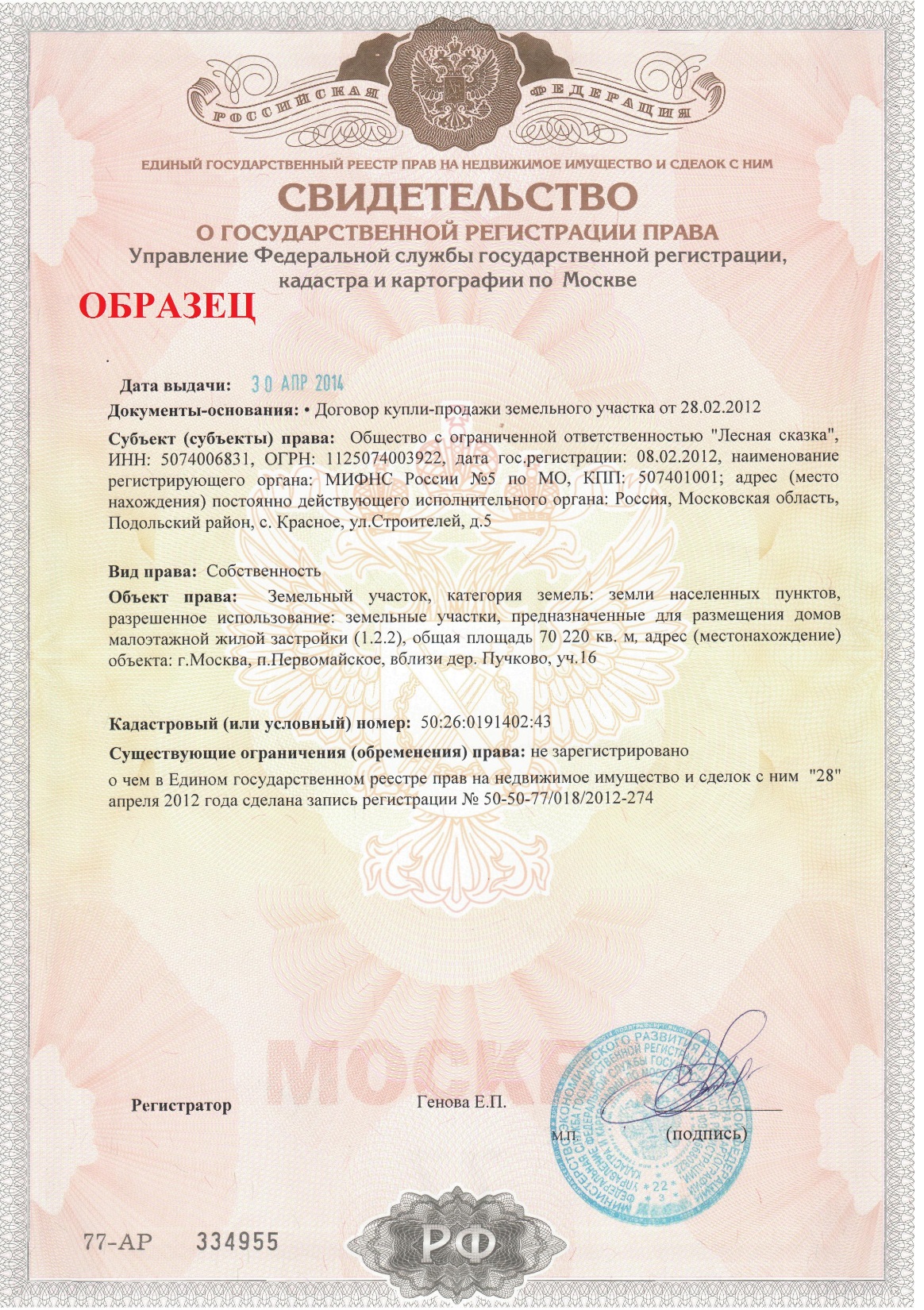 ПРИМЕР ЗАПОЛНЕНИЯ РАЗДЕЛА 3 «СВЕДЕНИЯ 
ОБ ИМУЩЕСТВЕ» 3.1 «НЕДВИЖИМОЕ ИМУЩЕСТВО»
3.2 ТРАНСПОРТНЫЕ СРЕДСТВА
Указываются сведения о транспортных средствах:
находящихся в собственности, независимо от времени и места приобретения (любой субъект РФ и государство). 
переданные в пользование по доверенности, 
находящиеся в угоне, 
 в залоге у банка, 
полностью негодные к эксплуатации, 
снятые с регистрационного учета, но не утилизированные.
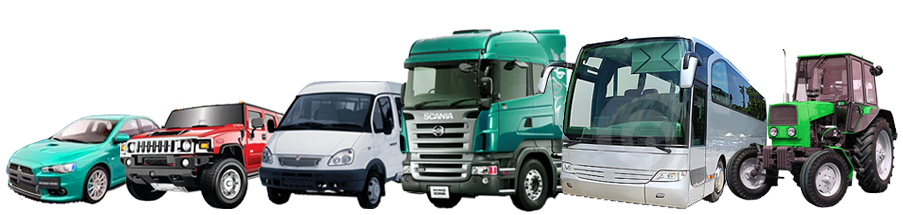 [Speaker Notes: Изменение регистрационных данных о собственнике по совершенным сделкам, направленным на отчуждение в отношении зарегистрированных транспортных средств, осуществляется на основании заявления нового собственника (пункт 6 Правил регистрации автомототранспортных средств и прицепов к ним в Государственной инспекции безопасности дорожного движения Министерства внутренних дел Российской Федерации, утвержденных приказом Министерства внутренних дел Российской Федерации от 24 ноября 2008 г. N 1001 "О порядке регистрации транспортных средств" (в редакции приказа МВД России от 7 августа 2013 г. N 605).

Если транспортное средство по состоянию на отчетную дату  31.12.2016 было зарегистрировано, то его следует отразить в  справке. 
Если на отчетную дату транспортное средство уже было отчуждено и зарегистрировано на имя покупателя, то его отражать не следует.]
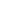 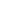 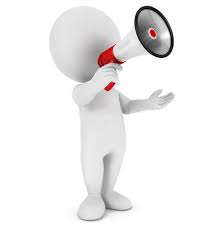 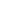 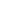 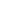 ! Графа «Место регистрации» заполняется
                   согласно свидетельству о регистрации
                   транспортного средства – указывается только наименование органа внутренних дел, осуществившее регистрационный учет транспортного средства. 

! В строке "Иные транспортные средства" подлежат указанию прицепы, зарегистрированные в установленном порядке.
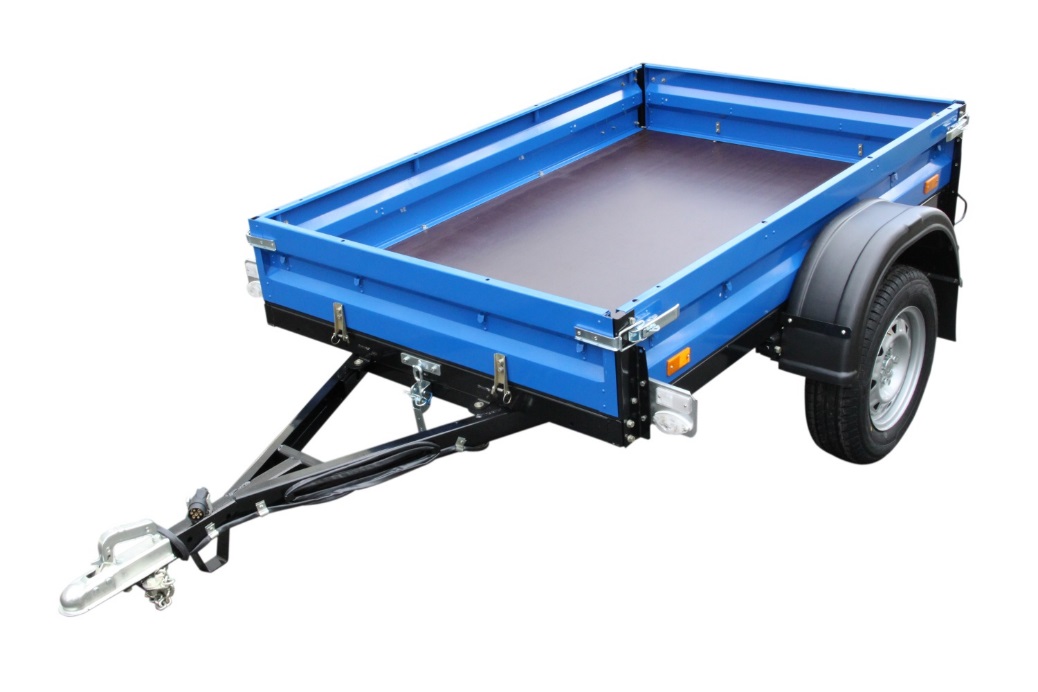 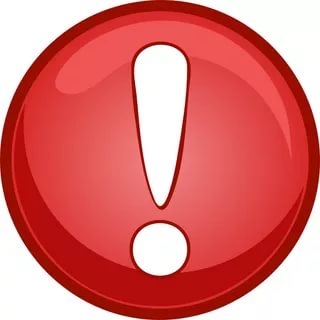 В случае продажи транспортного средства следует убедиться, что новый владелец осуществил постановку на учет
В соответствии с пунктом 60.4 Приказа МВД России Приказ МВД России от 07.08.2013 г. № 605:
Регистрация транспортного средства прекращается по заявлению прежнего владельца транспортного средства и предъявление им документов о заключении сделок, направленных на отчуждение транспортного средства, по истечении 10 суток со дня заключения такой сделки при условии отсутствия подтверждения регистрации за новым владельцем.
ПРИМЕР ЗАПОЛНЕНИЯ РАЗДЕЛА 3 «СВЕДЕНИЯ 
ОБ ИМУЩЕСТВЕ» 3.2 «ТРАНСПОРТНЫЕ СРЕДСТВА»
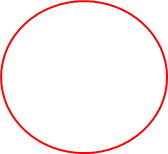 РАЗДЕЛ 4. СВЕДЕНИЯ О СЧЕТАХ В БАНКАХ И ИНЫХ КРЕДИТНЫХ ОРГАНИЗАЦИЯХ
Сведения о счетах в банках и иных кредитных организация представляются по состоянию на 31 декабря 2017 года
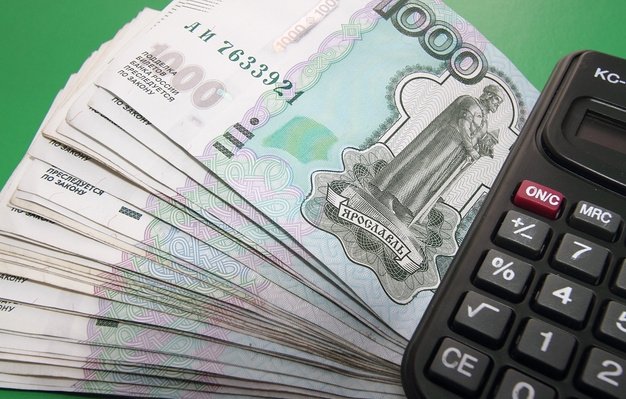 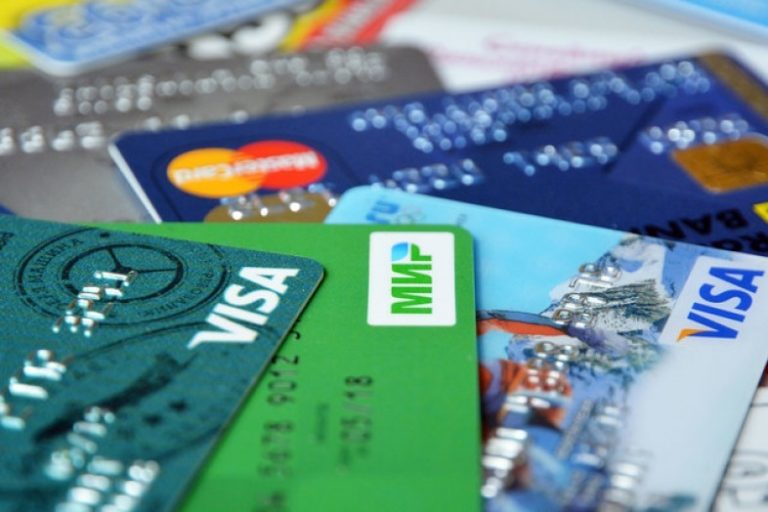 Указывается информация обо всех счетах 
вне зависимости от цели их открытия и использования:

-    счета с «0» остатком на 31 декабря отчетного года;
счета, открытые для погашения кредита; 
счета пластиковых карт (для зачисления пенсии, кредитные карты);
счета (вклады) в иностранных банках, расположенных за пределами Российской Федерации;
счета, открываемые для осуществления деятельности на рынке ценных бумаг;
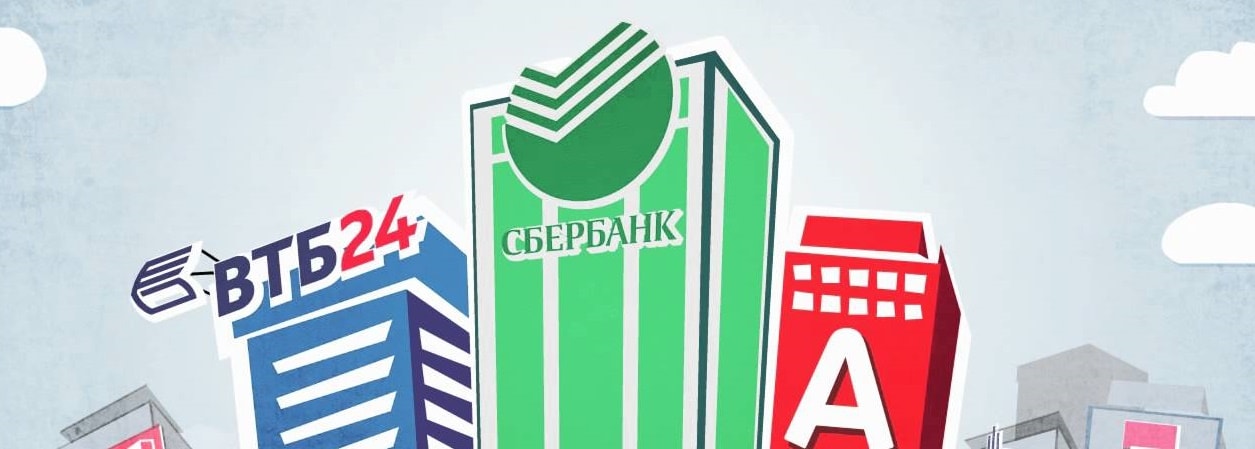 [Speaker Notes: При наличии средств (вкладов) в иностранных банках, расположенных за пределами территории Российской Федерации, которые подлежат закрытию, рекомендуется приложить копию заявления, поданного в соответствующую комиссию, о невозможности выполнить требования Федерального закона от 7 мая 2013 г. N 79-ФЗ.


сведения о счетах в банках и иных кредитных организациях, которые по состоянию на отчетную дату закрыты, не указываются


Для получения достоверных сведений о дате открытия счета в банке (иной кредитной организации), виде такого счета следует обратиться в банк или соответствующую кредитную организацию. Указание даты выпуска (перевыпуска) пластиковой карты не допускается]
Указываются сведения об обезличенном металлическом счете (вид счета и металл, в котором он открыт). Отражение граммов драгоценного металла в рублевом эквиваленте осуществляется в рублях по курсу ЦБ РФ на 31.12.2017.
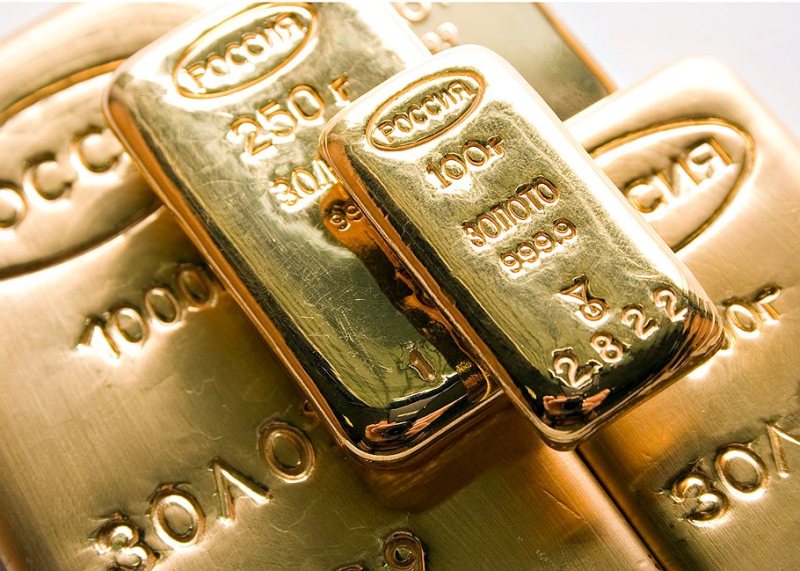 Сведения об учетных ценах на аффинированные драгметаллы, устанавливаемые ЦБ РФ по ссылке: http://wwv.cbr.ru/hd_base/?PrtId=metall_base_new
Подлежит указанию информация 
о счетах пластиковых карт 
даже в случаях окончания срока действия этих карт (их блокировки), если счет данной карты не был закрыт по письменному заявлению держателя карты
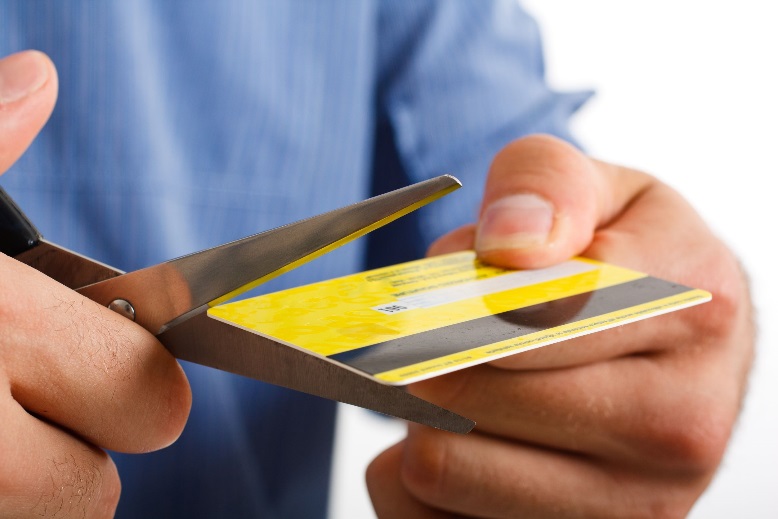 [Speaker Notes: Обезличенный металлический счет - счет, открываемый кредитной организацией для учета драгоценных металлов без указания индивидуальных признаков и осуществления операций по их привлечению и размещению (пункт 2.7 Положения о совершении кредитными организациями операций с драгоценными металлами на территории Российской Федерации и порядке проведения банковских операций с драгоценными металлами, утвержденного Центральным банком Российской Федерации от 1 ноября 1996 г. N 50).


Остаток на счете указывается по состоянию на отчетную дату]
Графа «Сумма поступивших на счет денежных средств» заполняется только в случае, если общая сумма денежных поступлений на счет за отчетный период превышает общий доход лица сдающего справку и его супруги (супруги) за 2015, 2016 и 2017 годы. 
! При этом в данной графе следует сделать специальную пометку "Выписка от ________ N _____ прилагается на ____ л.".
В графе «Наименование и адрес банка или иной кредитной организации» рекомендуется указывать юридический адрес отделения кредитной организации, в которой открыт счет
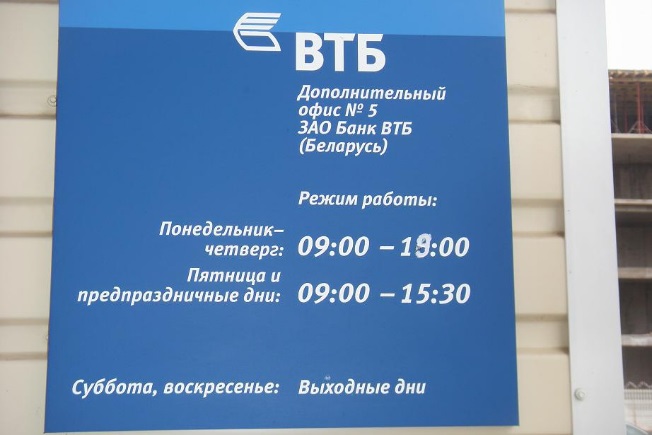 ПРИМЕР ЗАПОЛНЕНИЯ РАЗДЕЛА 4 «СВЕДЕНИЯ О СЧЕТАХ 
В БАНКАХ И ИНЫХ КРЕДИТНЫХ ОРГАНИЗАЦИЯХ
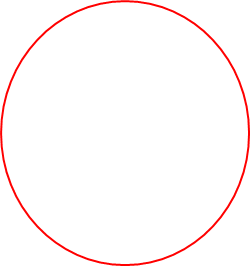 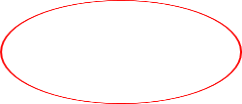 РАЗДЕЛ 5. СВЕДЕНИЯ О ЦЕННЫХ БУМАГАХ
5.1. «Акции и иное участие в коммерческих организациях и фондах»

Уставный капитал указывается согласно учредительным документам организации по состоянию на 31.12.2017. 
! Если законодательством не предусмотрено формирование уставного капитала, то указывается "0 руб.".

Доля участия выражается в % от уставного капитала, для акционерных обществ указывается также номинальная стоимость и количество акций.
5.2. «Иные ценные бумаги»
К иным ценным бумагам относятся:
вексель, 
закладная, 
облигация, 
сберегательный сертификат, 
инвестиционный пай паевого инвестиционного фонда и др.

! Государственный сертификат 
на материнский 
(семейный) капитал 
не является ценной бумагой
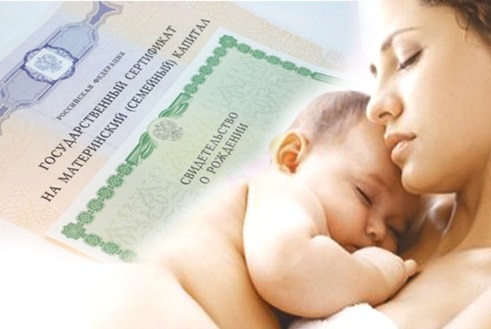 [Speaker Notes: Указываются все ценные бумаги по видам. 
В графе «Общая стоимость» указывается общая стоимость ценных бумаг данного вида исходя из стоимости их приобретения (если ее нельзя определить - исходя из рыночной стоимости или номинальной стоимости). 


Для обязательств, выраженных в иностранной валюте, стоимость указывается в рублях по курсу ЦБ на отчетную дату.]
ПРИМЕР ЗАПОЛНЕНИЯ РАЗДЕЛА 5 
«СВЕДЕНИЯ О ЦЕННЫХ БУМАГАХ» 
5.1. Акции и иное участие в коммерческих организациях и фондах
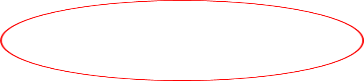 5.2. Иные ценные бумаги
Итого по разделу 5 “Сведения о ценных бумагах” суммарная декларированная стоимость ценных бумаг, включая доли участия в коммерческих организациях (руб.),  100 000,00
[Speaker Notes: 5.2 в графе "Общая стоимость" указывается общая стоимость ценных бумаг данного вида исходя из стоимости их приобретения (если ее нельзя определить - исходя из рыночной стоимости или номинальной стоимости). 


Для обязательств, выраженных в иностранной валюте, стоимость указывается в рублях по курсу Банка России на отчетную дату. Сведения об официальных курсах валют на заданную дату, устанавливаемые Центральным банком Российской Федерации, размещены на его официальном сайте: http://www.cbr.ru/currency_base/daily.aspx.]
РАЗДЕЛ 6. СВЕДЕНИЯ ОБ ОБЯЗАТЕЛЬСТВАХ ИМУЩЕСТВЕННОГО ХАРАКТЕРА
6.1. «Объекты недвижимого имущества, находящиеся в пользовании»
Указывается недвижимое имущество (муниципальное, ведомственное, арендованное), находящееся во временном пользовании, а также основание пользования (договор аренды, фактическое предоставление и другие) на отчетную дату   -  31 декабря 2017 года
[Speaker Notes: Требуется указывать только те объекты недвижимого имущества, которые фактически находятся в пользовании служащего (работника) или в пользовании членов его семьи.]
! Указанию подлежат сведения о объектах недвижимости: 

1) в которых имеется регистрация (постоянная или временная), но они не принадлежат на праве собственности

2) фактическое место проживания без заключения договора;

3) по договору аренды (наема, поднаема);

4) по договорам социального найма;

5) находящихся в завершающей стадии строительства, но не зарегистрированные в Росреестре

6) право пожизненного наследуемого владения
[Speaker Notes: При этом указывается общая площадь объекта недвижимого имущества, находящегося в пользовании.


В случае, если объект недвижимого имущества находится в долевой собственности у служащего (работника) и его супруги, сведения о том, что служащий (работник) пользуется долей объекта недвижимого имущества, принадлежащей на праве собственности его супруге в данный подраздел не вносятся.]
ПРИМЕР ЗАПОЛНЕНИЯ РАЗДЕЛА 6 «СВЕДЕНИЯ ОБ ОБЯЗАТЕЛЬСТВАХ ИМУЩЕСТВЕННОГО ХАРАКТЕРА»
6.1. Объекты недвижимого имущества, находящиеся в пользовании
[Speaker Notes: Указывается недвижимое имущество (муниципальное, ведомственное, арендованное),  находящееся во временном пользовании, а также основание пользования (договор аренды, фактическое предоставление и другие) на отчетную дату  -  31 декабря 2016 года.

! Указанию подлежат сведения о объектах недвижимости: 

1) в которых имеется регистрация (постоянная или временная), но они не принадлежат на праве собственности (на праве найма)
2) фактическое место проживания без заключения договора;
3) по договору аренды (наема, поднаема);
4) по договорам социального найма;
5) находящихся в завершающей стадии строительства и возможно пригодных к проживанию или к использованию по назначению, но не зарегистрированные в Росреестре, 
6) право пожизненного наследуемого владения (ПНВ)

Если объект недвижимого имущества находится в долевой собственности у служащего и его супруги, сведения о пользовании доли супруга не вносятся данный подраздел.

Не требуется в справке одного из супругов указывать все объекты недвижимости, находящиеся в собственности другого супруга, если он (она) в действительности ими не пользуется.]
6.1. «Срочные обязательства финансового характера»
Указывается каждое имеющееся на 31.12.2017 срочное обязательство финансового характера, если оставшийся непогашенный долг  равен или превышает
                         500 000 рублей 

Сумма основного обязательства указывается 
без суммы процентов

В графе «Условия обязательства» указывают годовую процентную ставку, предмет обеспечения залога, гарантии и поручительства
[Speaker Notes: В случае если на отчетную дату размер обязательства (оставшийся непогашенным долг) составил менее 500 000 рублей, то такое финансовое обязательство в справке не указывается.]
ПРИМЕР ЗАПОЛНЕНИЯ РАЗДЕЛА 6 «СВЕДЕНИЯ ОБ ОБЯЗАТЕЛЬСТВАХ ИМУЩЕСТВЕННОГО ХАРАКТЕРА»
6.2. Срочные обязательства финансового характера
[Speaker Notes: Подлежат указанию:
1) договор о предоставлении кредита, в том числе при наличии у лица кредитной карты с доступным лимитом овердрафта (указываются обязательства, возникшие в связи с имеющейся задолженностью по кредитной карте на конец отчетного периода равной или превышающей 500 000 рублей);
2) договор финансовой аренды (лизинг);
3) договор займа;
4) договор финансирования под уступку денежного требования;
5) обязательства, связанные с заключением договора об уступке права требования;
6) обязательства вследствие причинения вреда (финансовые);
7) обязательства по договору поручительства (в случае, если по состоянию на отчетную дату должник не исполняет или исполняет обязательства перед кредитором ненадлежащим образом и соответствующие обязательства возникли у поручителя);
8) обязательства по уплате алиментов (если по состоянию на отчетную дату сумма невыплаченных алиментов равна или превышает 500 000 руб.);
9) обязательства по выплате арендной платы за наем жилого или нежилого помещения (если по состоянию на отчетную дату сумма невыплаченной арендной платы равна или превышает 500 000 руб.);
10) иные обязательства, в том числе установленные решением суда.

! В графе 6 указываются годовая процентная ставка обязательства, заложенное в обеспечение обязательства имущество, выданные в обеспечение обязательства гарантии и поручительства.]
РАЗДЕЛ 7. СВЕДЕНИЯ О НЕДВИЖИМОМ ИМУЩЕСТВЕ, ТРАНСПОРТНЫХ СРЕДСТВАХ И ЦЕННЫХ БУМАГАХ, ОТЧУЖДЕННЫХ В ТЕЧЕНИЕ ОТЧЕТНОГО ПЕРИОДА 
В РЕЗУЛЬТАТЕ БЕЗВОЗМЕЗДНОЙ СДЕЛКИ
Безвозмездной признается сделка, по которой предоставляется недвижимое имущество, транспортные средства или ценные бумаги без получения платы или иного встречного предоставления. 
В строке «Земельные участки» и «Иное недвижимое имущество» указывает вид недвижимого имущества, местонахождение, площадь 
В строке «Транспортные средства» указывается вид, марка, модель ТС, год изготовления и место его регистрации 
В строке «Ценные бумаги» указывается вид ценной бумаги, кем выпущена ценная бумага, общее количество ценных бумаг и их номинальную стоимость в рублях
В графе «Приобретатель имущества по сделкам»:
для физического лица указывается фио полностью в именительном падеже, серия и номер паспорта (серия и номер свидетельства о рождении, дата выдачи и орган выдавший свидетельство), адрес регистрации. 
для юридических лиц указывается наименование, ИНН и ОГРН
ПРИМЕР ЗАПОЛНЕНИЯ РАЗДЕЛА 7. «СВЕДЕНИЯ О НЕДВИЖИМОМ ИМУЩЕСТВЕ, ТРАНСПОРТНЫХ СРЕДСТВАХ И ЦЕННЫХ БУМАГАХ, ОТЧУЖДЕННЫХ В ТЕЧЕНИЕ ОТЧЕТНОГО ПЕРИОДА В РЕЗУЛЬТАТЕ БЕЗВОЗМЕЗДНОЙ СДЕЛКИ»
Благодарим за внимание!